Magma Assembly During Continental Rifting: 
Insights from the Limagne Graben and the Chaîne Des Puys
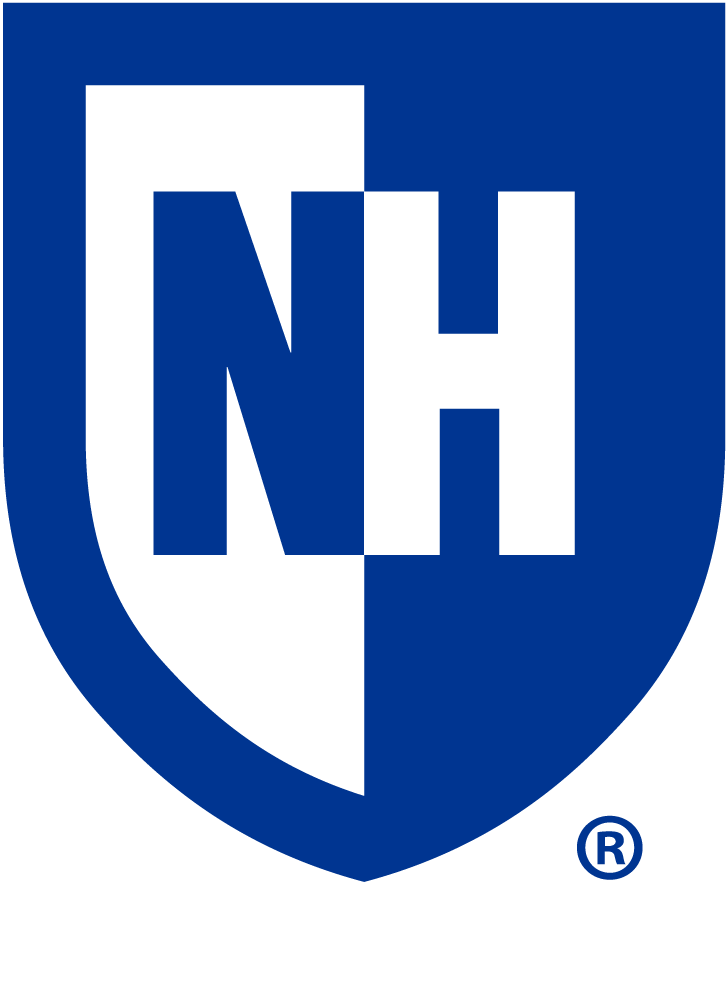 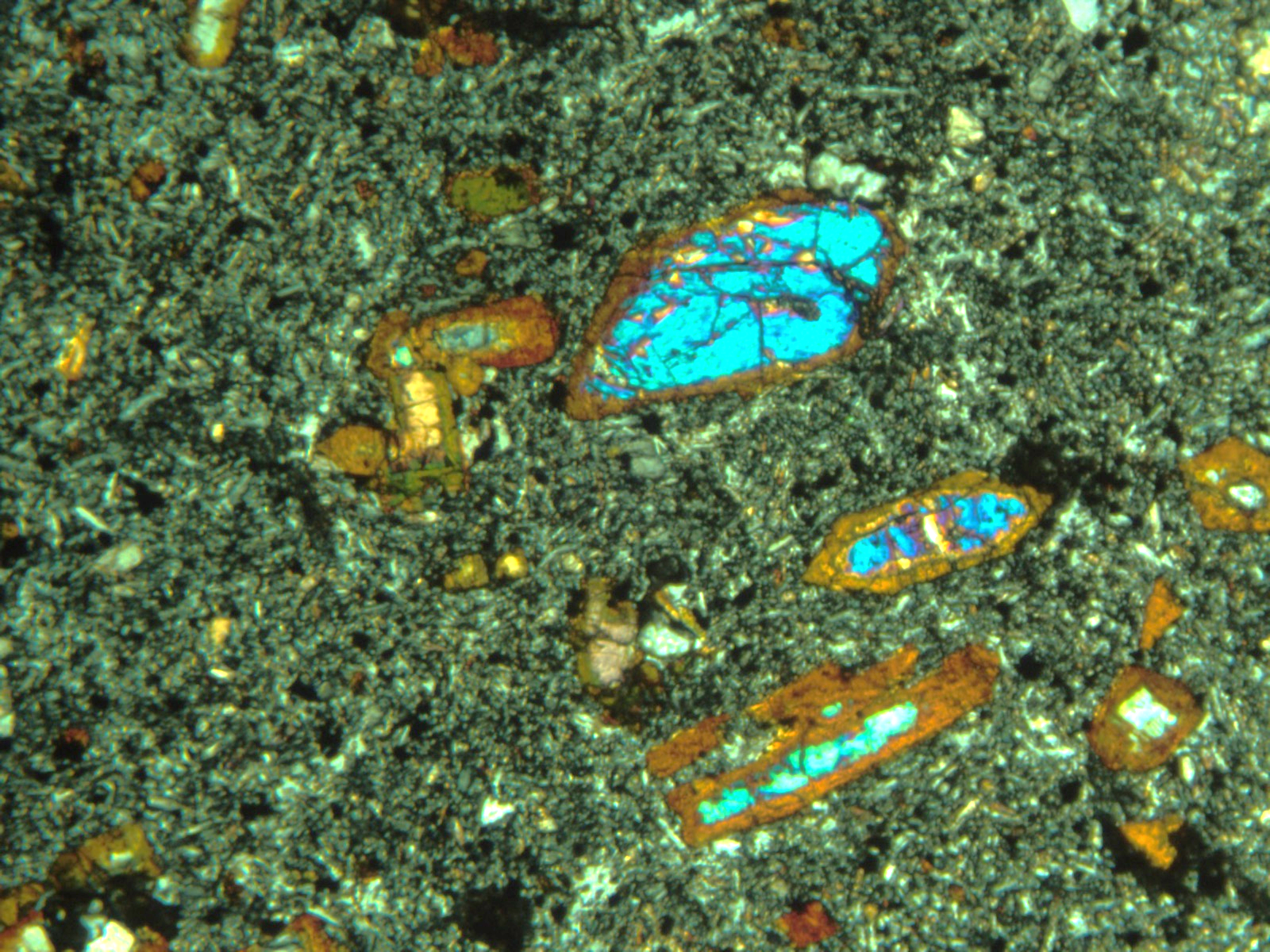 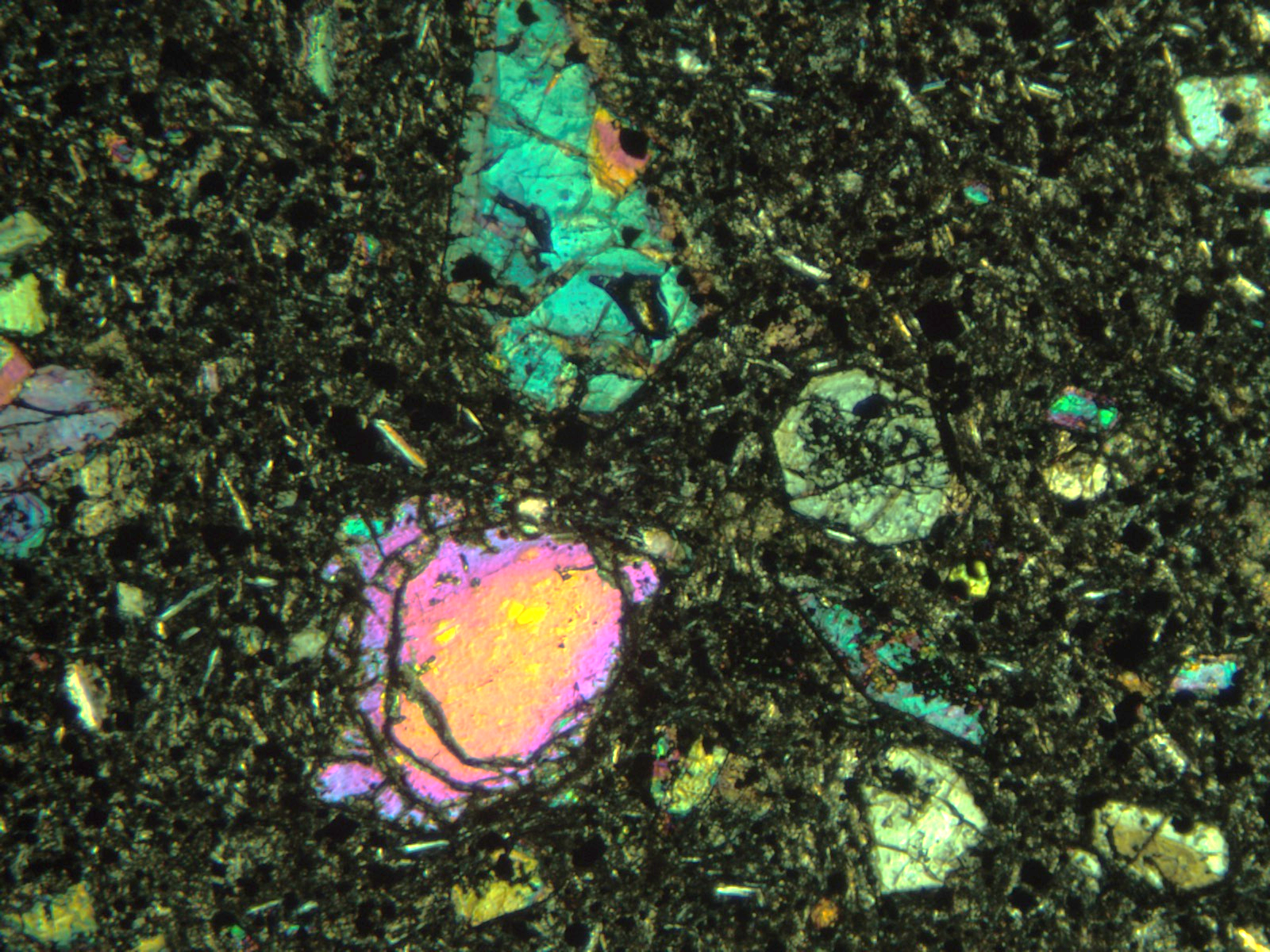 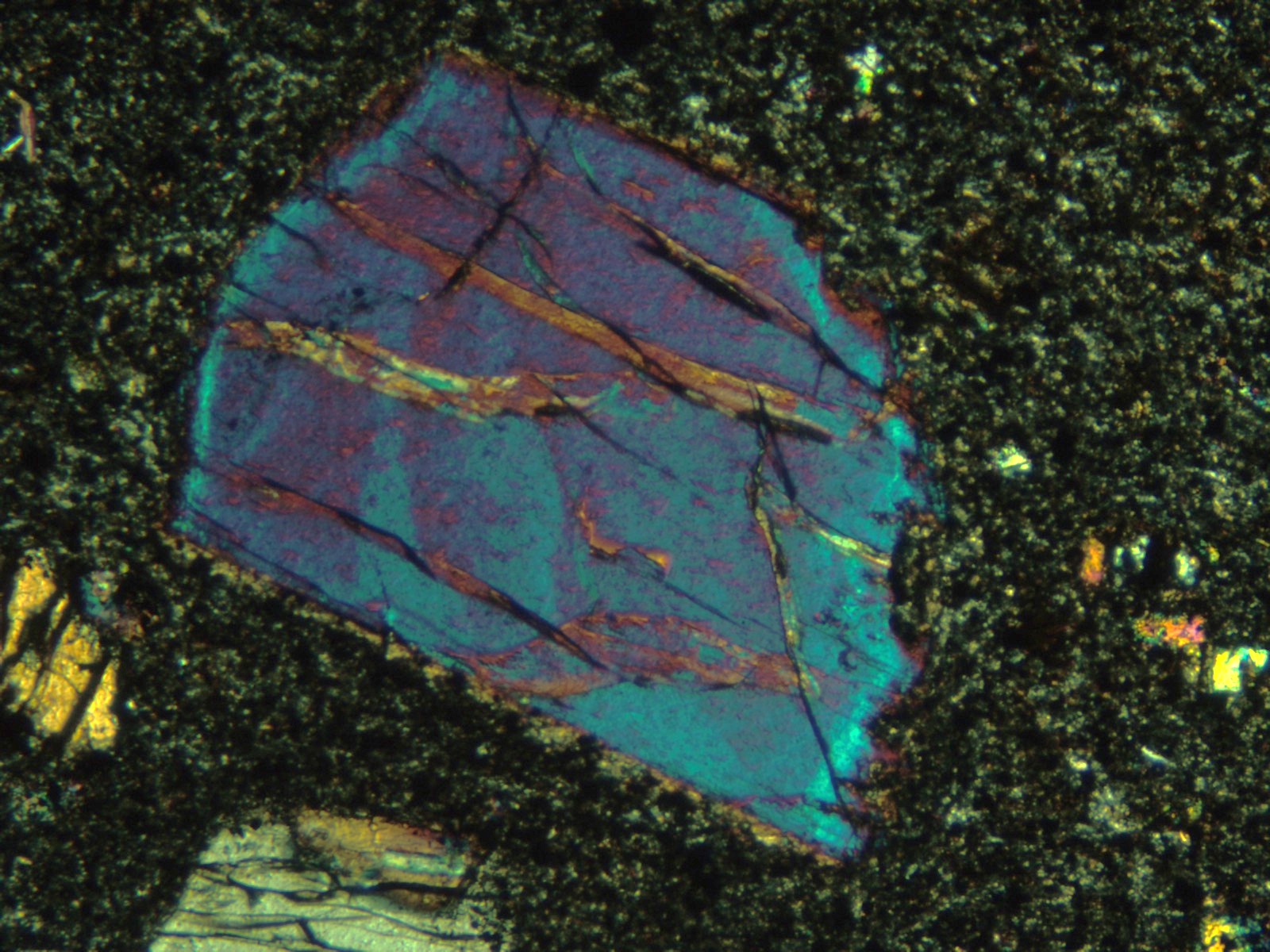 Abstract
Approach
Corent 1a
St. Andre
Roche Noire
Though continental rifting is a key part of Earth’s tectonic processing, factors most influential in magma assembly, including magma source regions and the extensive magma networks that ultimately drive rifting, remain enigmatic. The westernmost graben in the European Cenozoic Rift System (ECRS), the Limagne Graben and the associated Chaîne Des Puys, are one such example where the reconstruction of the magmatic plumbing systems requires more clarity. Initiation of rifting is assumed to have started about 35 Ma, and magmatism has been active sporadically from 25 Ma down to approximately 5 ka. Magmatism started in the rift and migrated to the plateau des Dômes. ​Overall, lava geochemical compositions have evolved from undersaturated (basanite) for the oldest and/or those within the Limagne rift to saturated (basalt) for the least differentiated lavas of the Chaîne des Puys1. Such changes in composition suggest progressive rifting manifests both source region changes, potentially increasingly complex and extensive volcanic plumbing systems or both. Here we report geochemical data from clinopyroxene and amphibole phenocrysts within Puy de Corent (3 Ma) to provide insights into sources, timing, and petrogenetic processes associated with magmatism during rifting in the Limagne Graben. We then compare these lavas to other lavas in the ECRS.
Samples collected from regional volcanoes, 45.4 - 45.7°N latitude
Roche Noire, Corent, and St. Andre, emplaced at 1, 3, and 16 Ma, respectively
Compare the pyroxenes and amphiboles within a tephra and lava from Corent 
Spatially resolved elemental transects via EPMA 
Complementary LA-ICP-MS elemental analysis
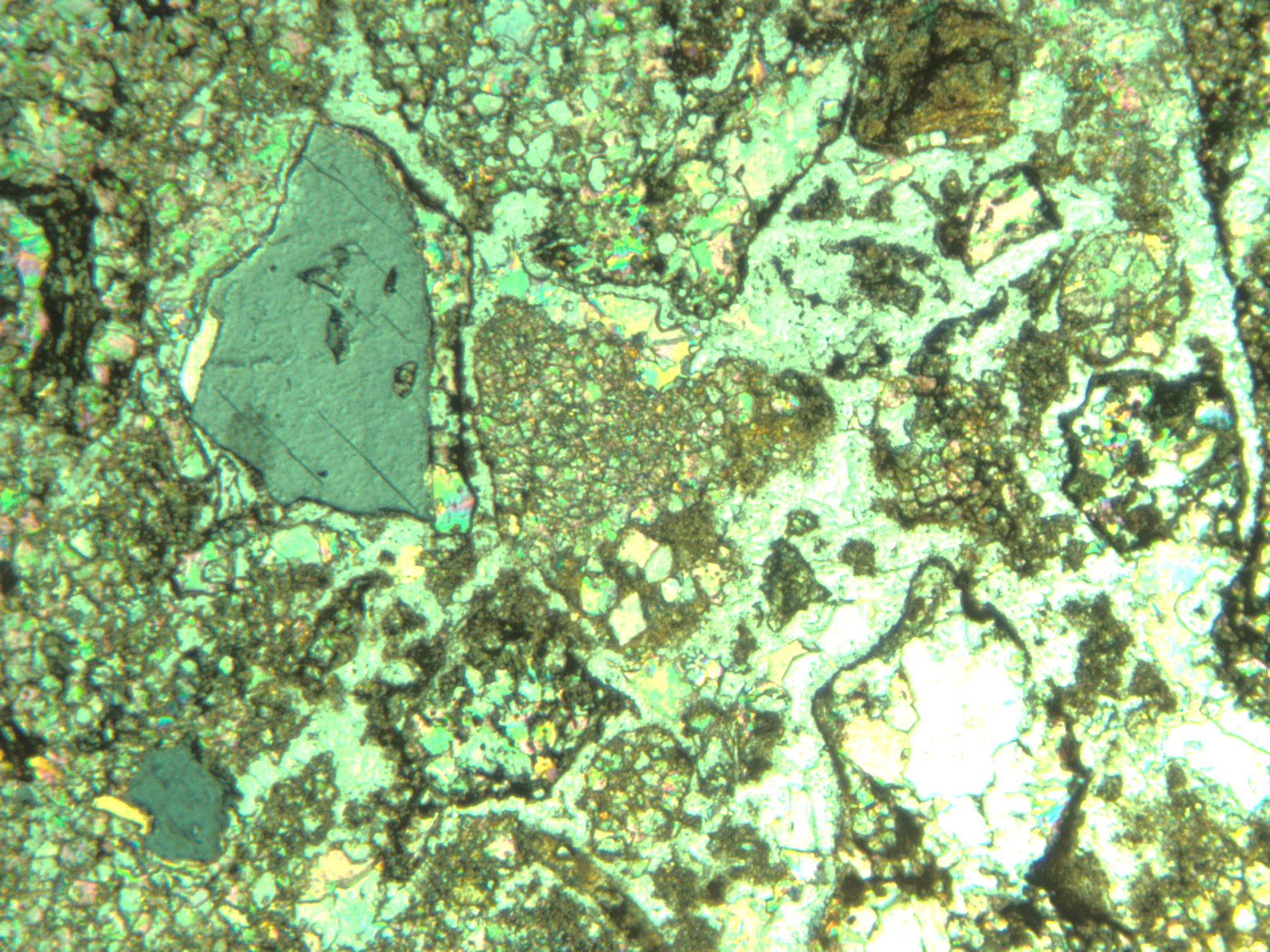 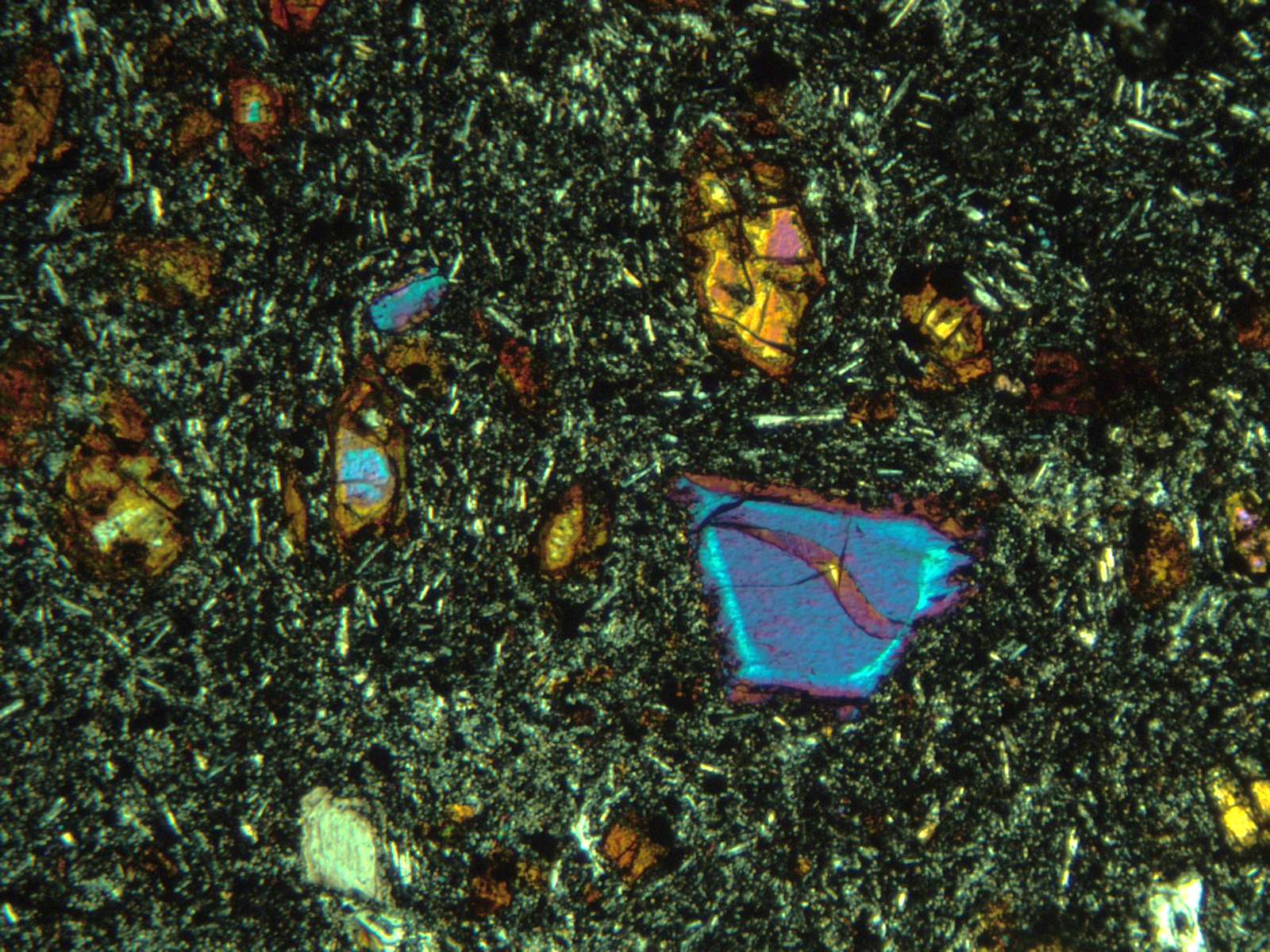 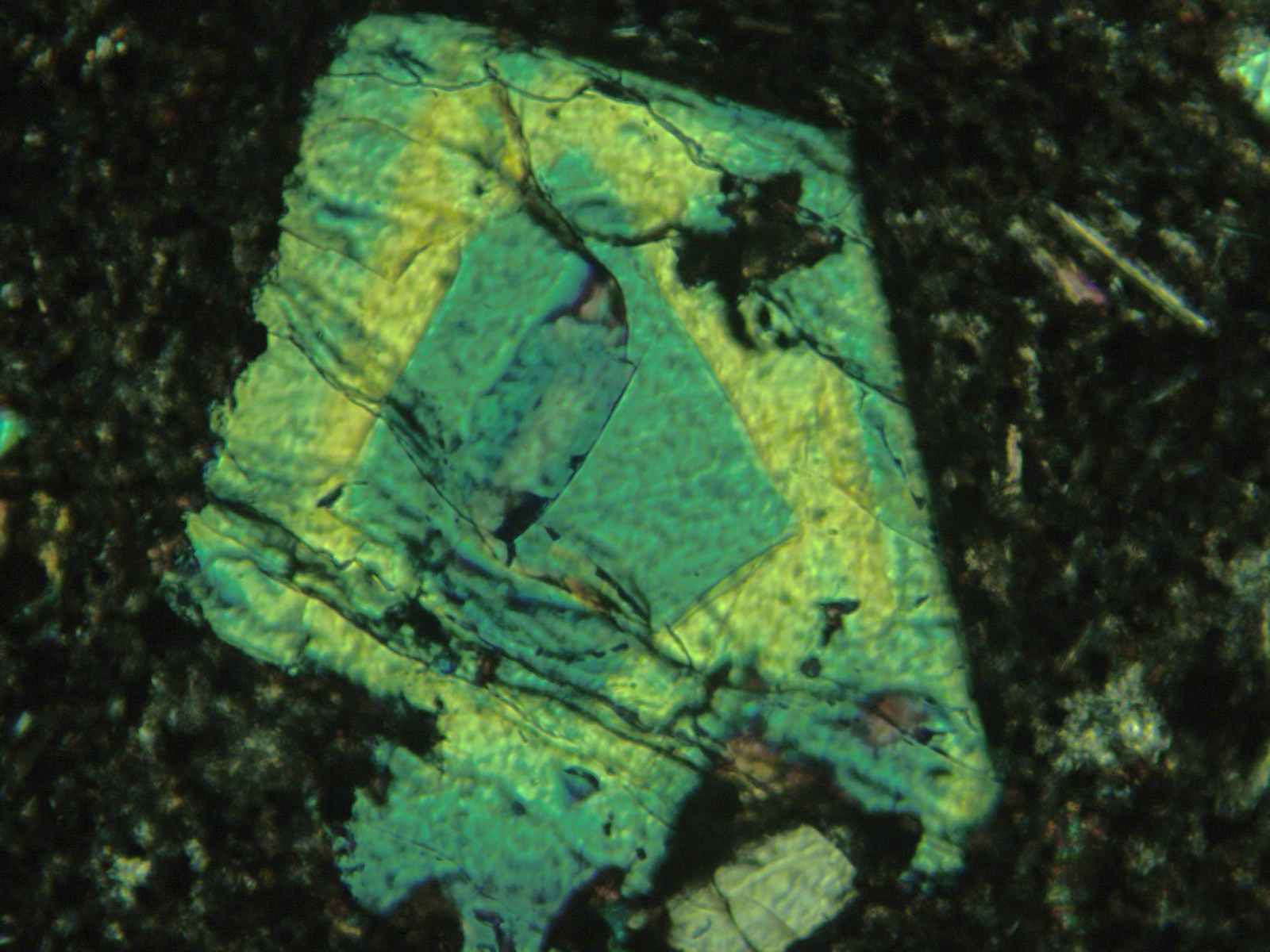 Corent 2
Corent 3
Corent 4
Mineral Chemistry
Acknowledgments and Works Cited
This work was supported by an International Research Opportunities Grant from the Hamel Center for Undergraduate Research, a research traineeship from NSF-180420, and the Karen Von Damm Research Grant from the UNH Earth Sciences Department. Our deepest thanks to the Laboratoire Magmas et Volcans at the Université Clermont-Auvergne (UCA), particularly Jean-Luc Devidal and Julie Mallens, for supporting Jordan’s summer research fellowship.
Jordan Christian1, Martin Guitreau2, Emma M. Burkett1 and Julia G. Bryce1
1. University of New Hampshire, Department of Earth Sciences, Durham, NH, USA
2. Université Clermont-Auvergne, Laboratoire Magmas et Volcans, Aubiere, France
Thermobarometry
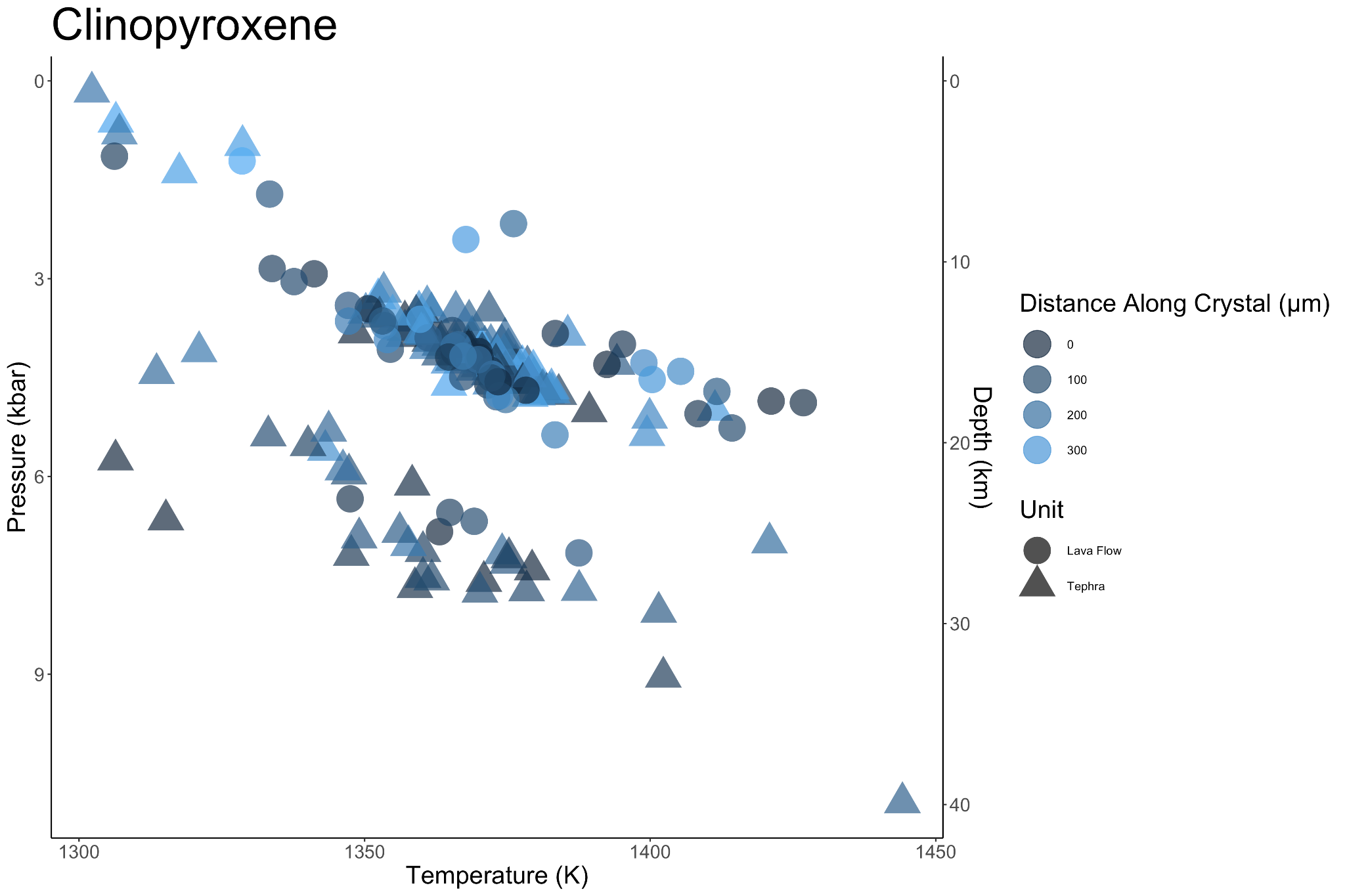 Figure 9: Modeled thermobarometric constraints of Corent clinopyroxene demonstrates comparable clinopyroxene formation conditions in lava and tephra as calculated by Thermobar6 using published thermodynamic data7.
Summary
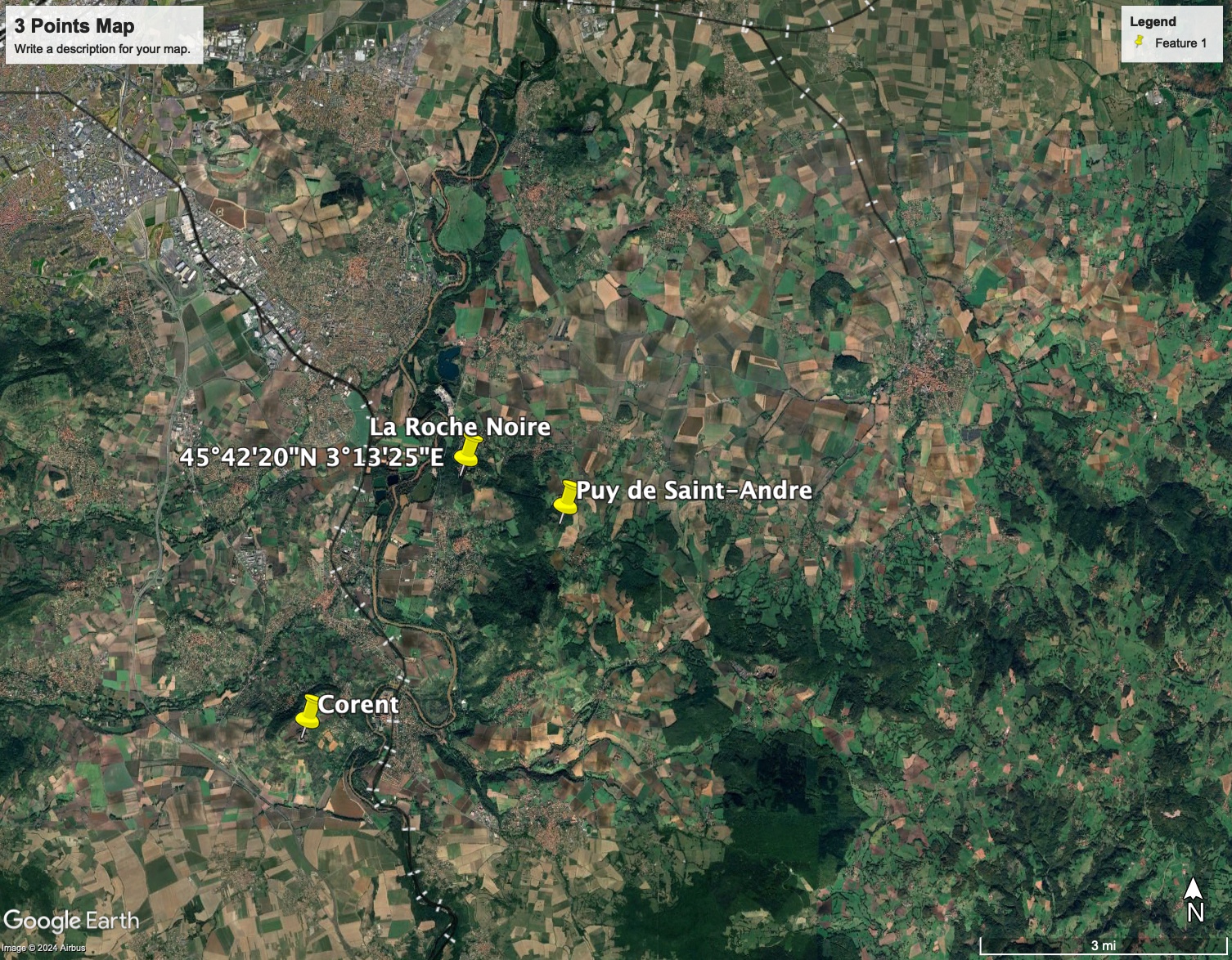 Corent tephra contains amphibole with notably high TiO2 contents (kaersutite-rich compositions), comparable to other ECRS products and interpreted as a contribution from the metasomatized European Subcontinental Lithospheric Mantle. 

Corent lava and tephra clinopyroxene have comparable compositions: ~ 46% SiO2 and ~22% CaO content. 

Thermobarometric modeling suggests that clinopyroxene in both samples have comparable formation conditions at similar temperatures and pressure.
Figure 3. Mapped regions of the three puys (Google Earth Pro).
Figure 4. Photomicrographs of thick sections of samples from Roche Noire (1 Ma), St. Andre (16 Ma), and Corent samples (3 Ma).
Motivation and Background
Research Question: 
Are there notable geochemical differences in tephra and lava flows that indicate distinctive magma assembly processes?
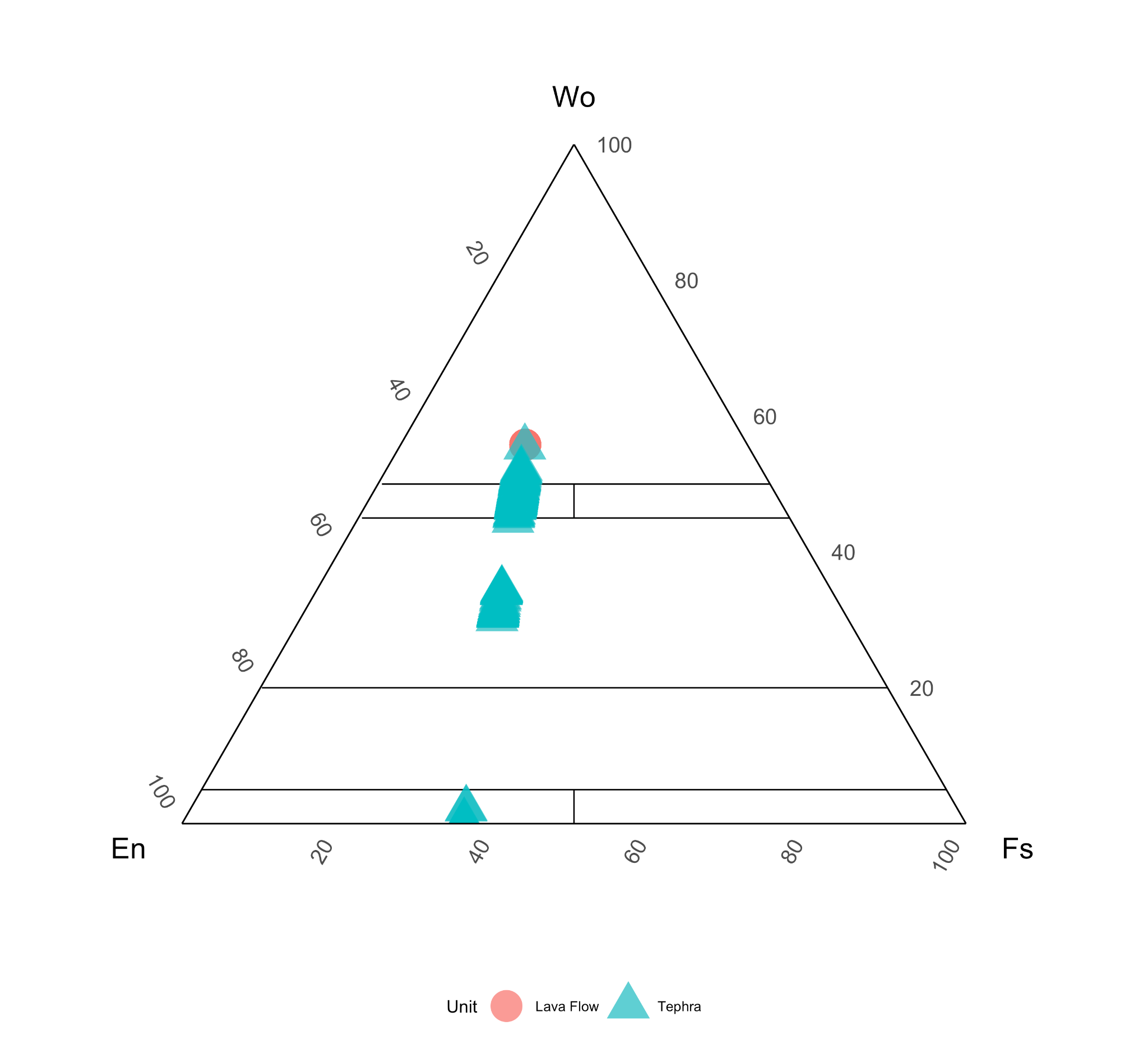 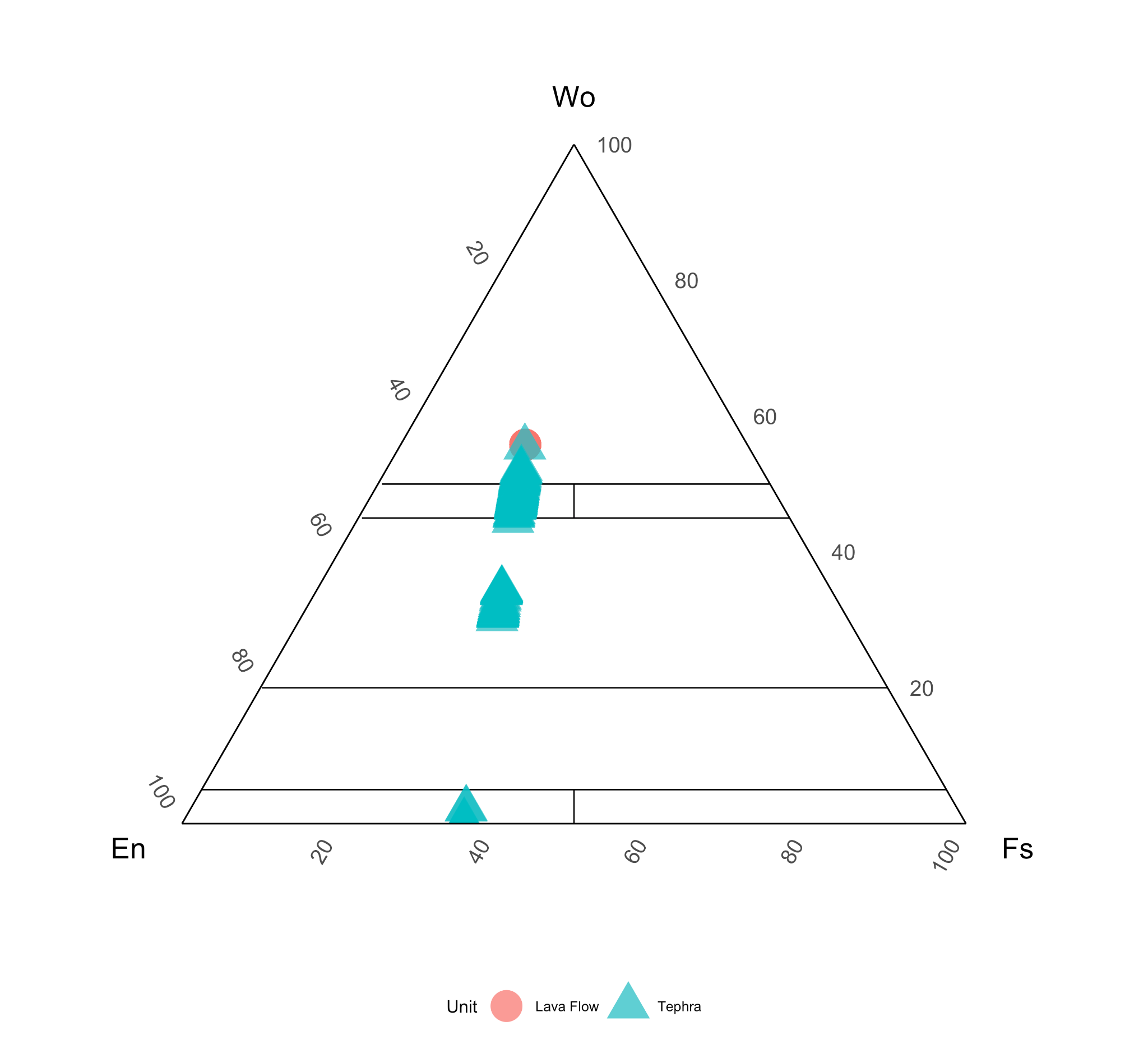 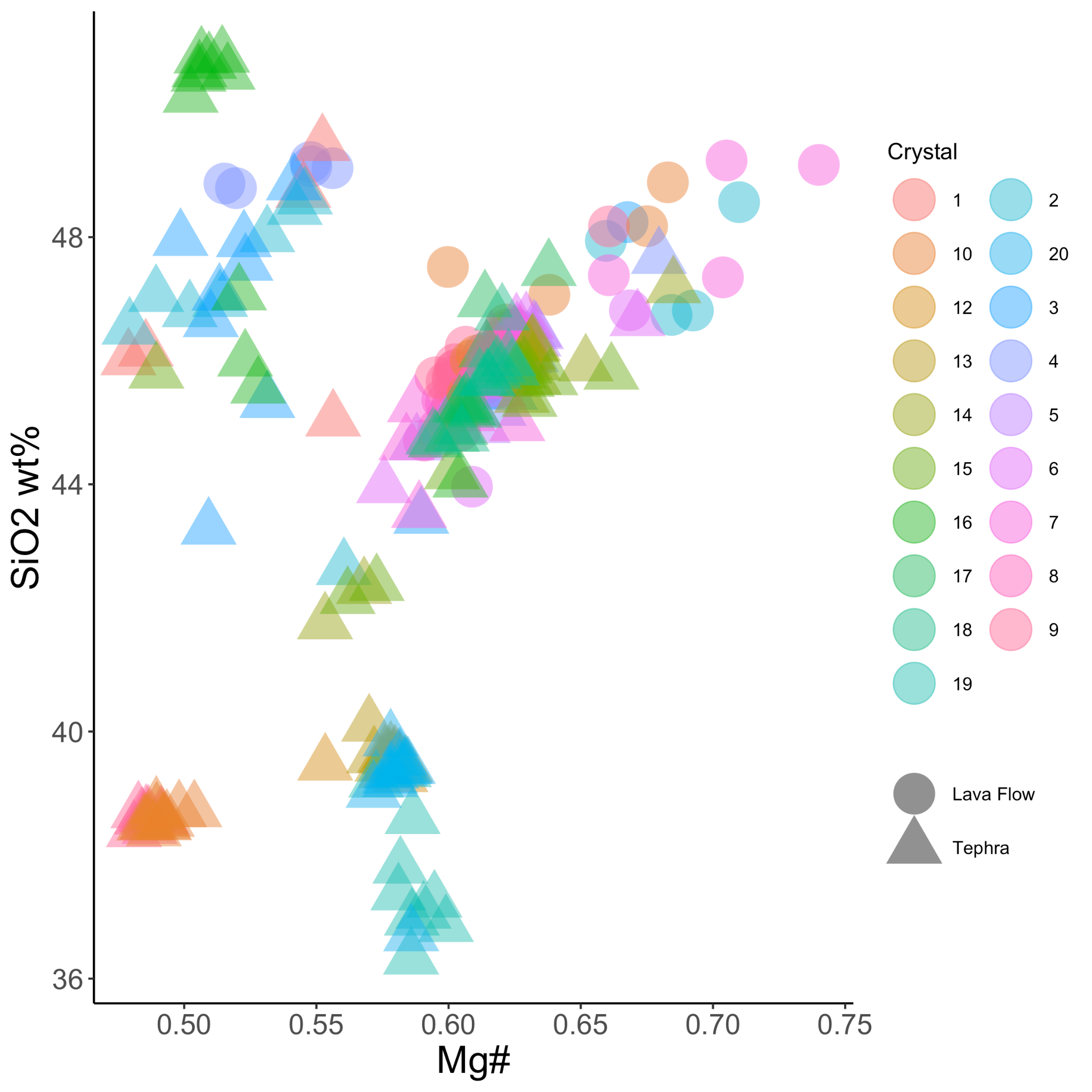 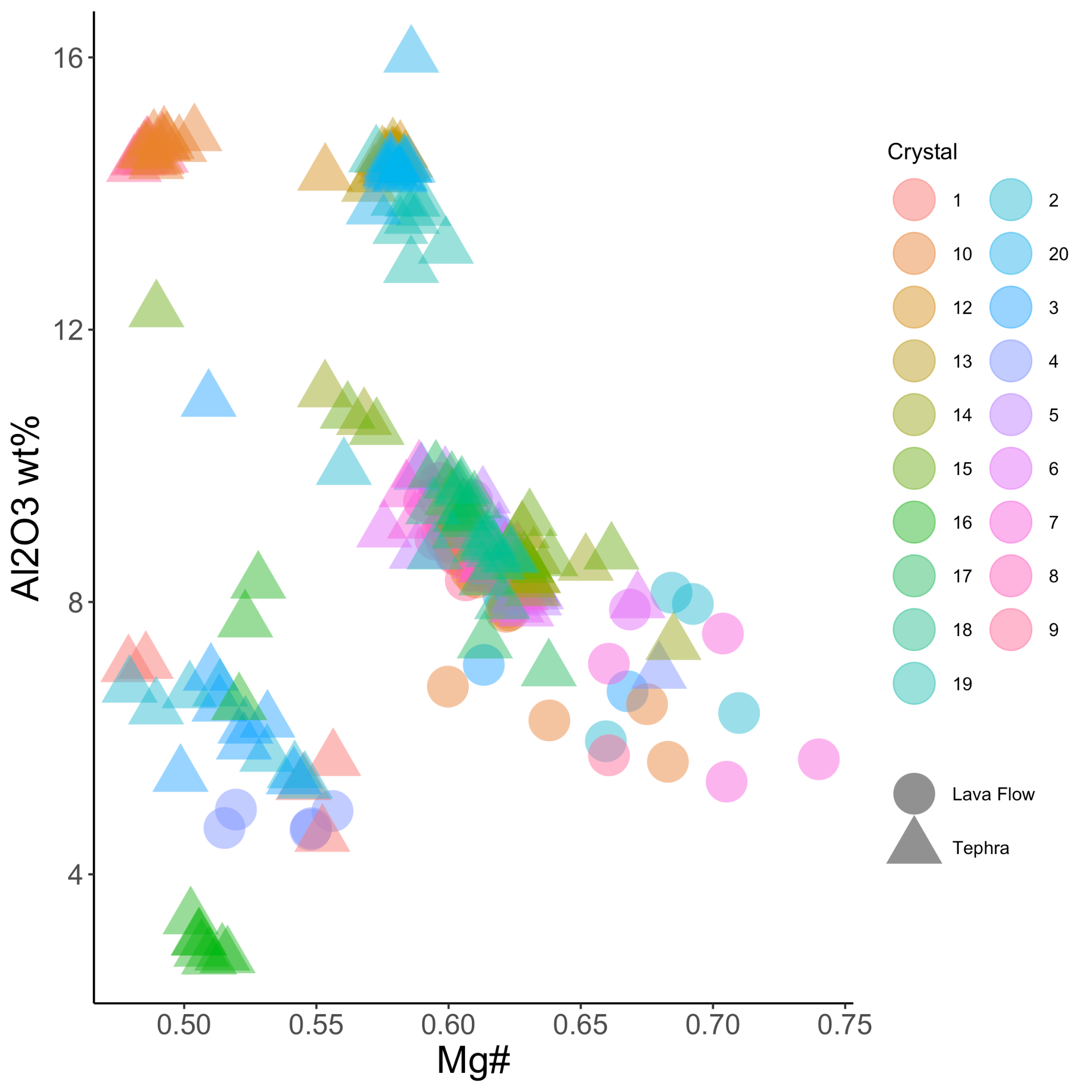 Geology & Volcanic History:
- Chaîne Des Puys is an important feature in the West European Rift System on the Limagne fault with linear alignment of volcanoes, cinder cones, maars1
- Plateau des Dômes of 
Hercynian age, Limagne rift of Eocene age2
- Products range in composition from basalt to trachyandesite across eruptive periods1
- Graben formation and sedimentation near sea level before volcanism across the ECRS3
- Tephra emplaced at Puy de Corent prior to the erupted lava
amph
amph
Figure 5. (above) Compositional range of lava and tephra clinopyroxene and amphibole at Corent (with amphibole plotted for comparison with anhydrous clinopyroxene endmembers).
Figure 6a,b. (a) Mg#-SiO2 and (b) Mg# - Al2O3 magma differentiation trends in lava and tephra mounts are recorded by Corent clinopyroxene and amphibole (circled).
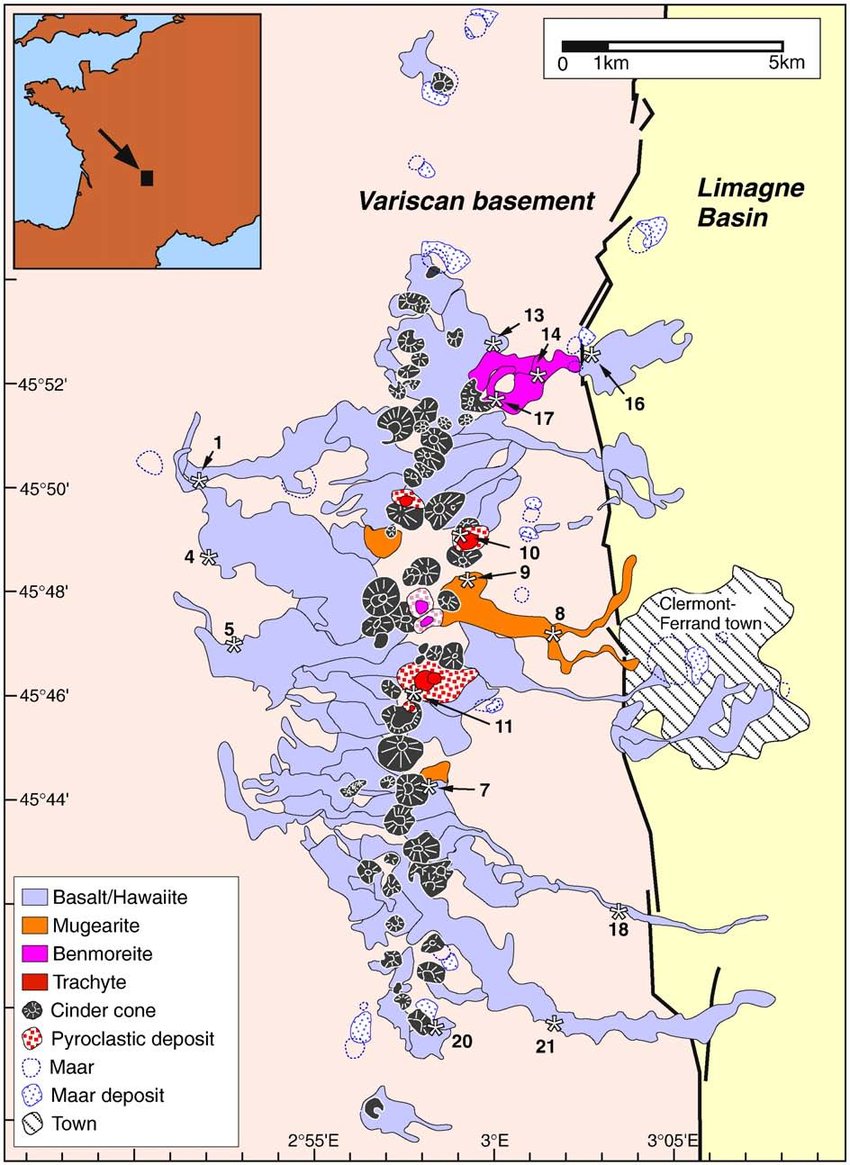 Figure 1. Schematic geologic map of the study area.2
1Merle, O., Boivin, P., Langlois, E., de Larouzière, F.-D., Michelin, Y., & Olive, C. (2023). Geosciences, 13(7), 198. 10.3390/geosciences13070198, 
2Hamelin, C., Seitz, H.-M., Barrat, J.-A., Dosso, L., Maury, R. C., & Chaussidon, M. (2009a). Chemical Geology https://doi.org/10.1016 j.chemgeo.2009.06.005
3Mayer, B., Jung, S., Romer, R.L. et al. Contrib Mineral Petrol 167, 989 (2014). https://doi.org/10.1007/s00410-014-0989-3
4Martel, C, et al. (2013), Journal of Petrology, 54(6), 1071–1107, 10.1093/petrology/egt006. 
5Costa, F., Shea, T., & Ubide, T. (2020). nature reviews Earth & environment, 1(4), 201–214. https://doi.org/10.1038/s43017-020-0038-x
6Wieser, P., Petrelli, M., Lubbers, J., Wieser, E., Ozaydin, S., Kent, A. and Till, C. (2022) “Thermobar: An open-source Python3 tool for thermobarometry and hygrometry”, Volcanica, 5(2), pp. 349–384. doi: 10.30909/vol.05.02.349384 
7Putirka, K.D. Reviews in Mineralogy and Geochemistry 2008;; 69 (1): 61–120. doi: https://doi.org/10.2138/rmg.2008.69.3
8Jannot, S., Schiano, P. & Boivin, P. Contrib Mineral Petrol 149, 600–612 (2005). https://doi.org/10.1007/s00410-005-0670-y
9Faure, G. (2001). Origin of igneous rocks: The isotopic evidence. Springer.
10Mutch, E.J.F., Blundy, J.D., Tattitch, B.C. et al. Contrib Mineral Petrol 171, 85 (2016). https://doi.org/10.1007/s00410-016-1298-9
11Ridolfi, F. (2021). AMP-TB2: Minerals, 11(3), 324. https://doi.org/10.3390/min11030324
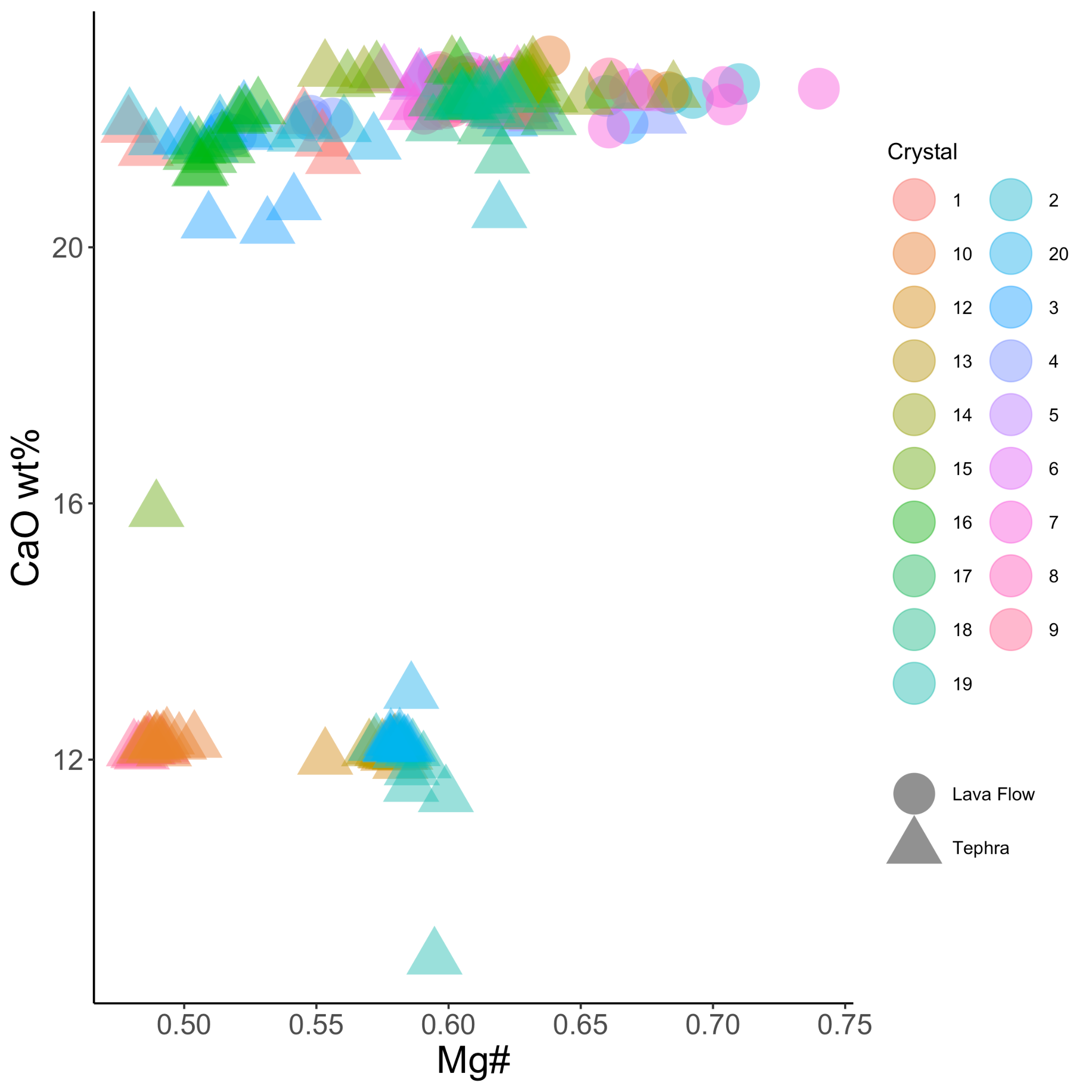 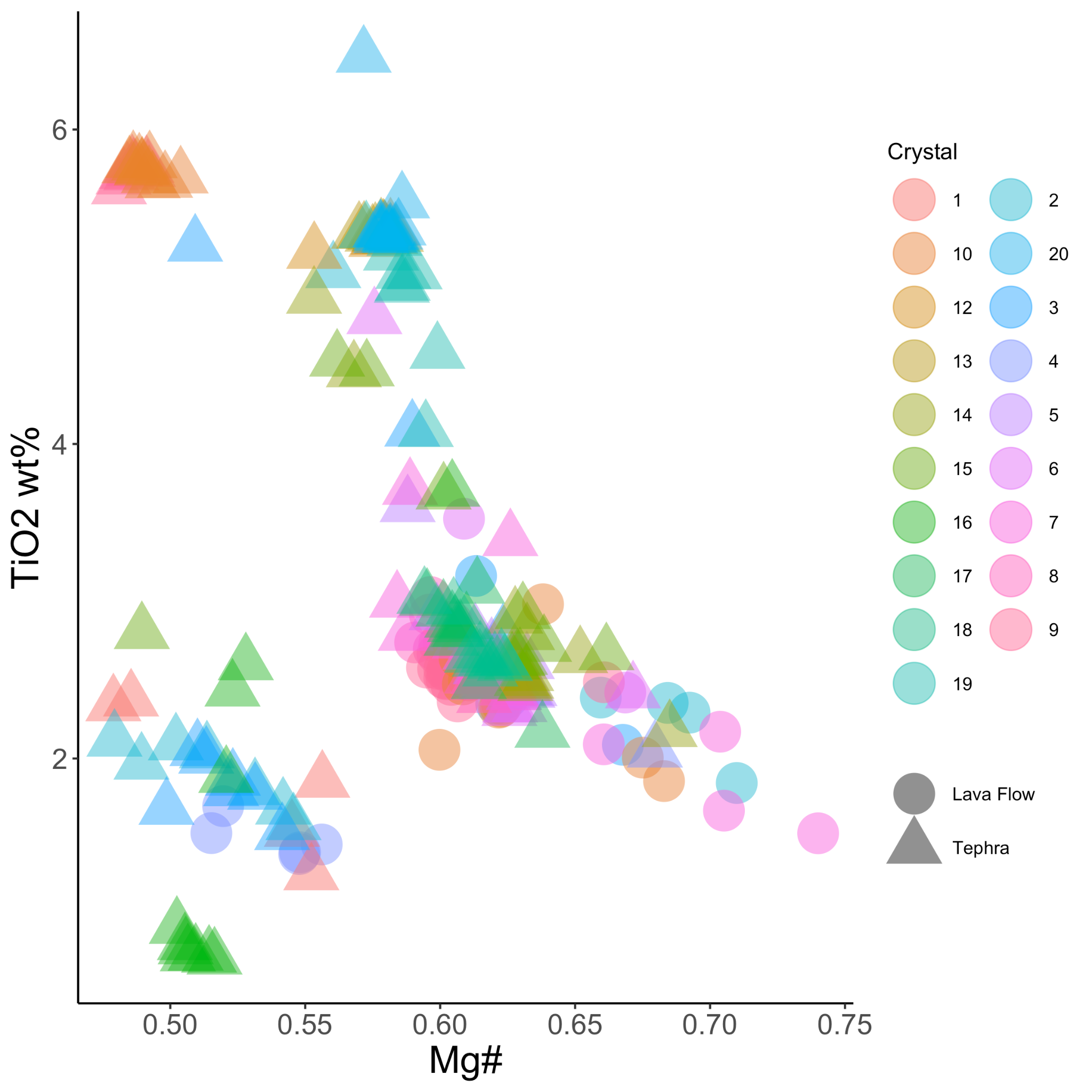 Figure 7. CaO-Mg relationships in Corent tephra and lava flow pyroxene and amphibole illustrate distinctive cpx and amphibole compositions.
Figure 8. TiO2 wt % versus Mg# for tephra and lava flow phenocrysts identify large ranges of Ti contents in amphibole and clinopyroxene in Chaîne des Puys Corent samples.
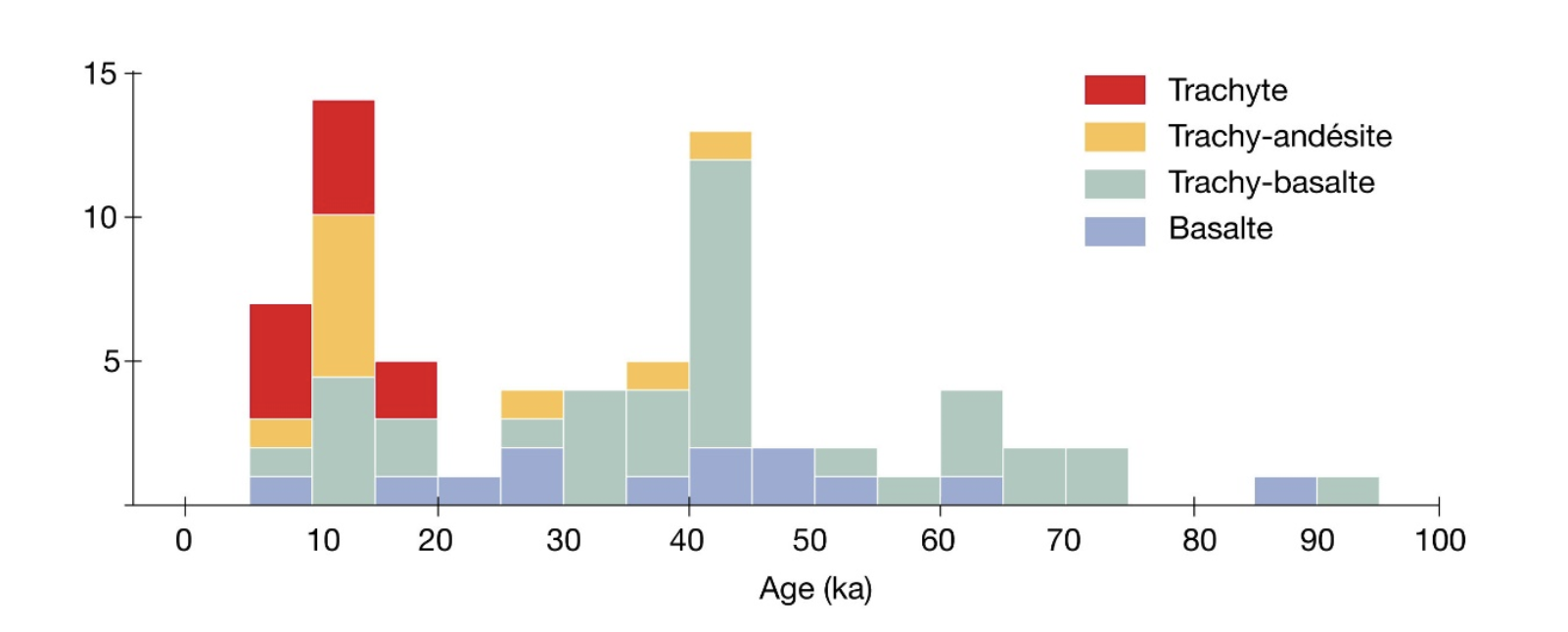 amph
amph
Figure 2. Magmatic products range in composition from basaltic to trachyte.1